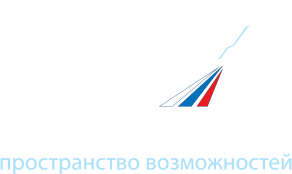 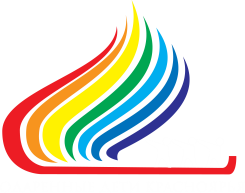 Одаренные дети Красноярья
Понятие 
одаренности
Абакумов Андрей Дмитриевич, 
к.п.н., заместитель директора по развитию, 
КГОАУ «Школа космонавтики»
Одаренность
системное, развивающееся в течение жизни качество психики, которое определяет возможность достижения человеком более высоких (необычных, незаурядных) результатов в одном или нескольких видах деятельности по сравнению с другими людьми 
(«Рабочая концепция одаренности» 
под ред.Д.Богоявленской)
Одаренность
Какова частота проявления детской одаренности?
Модель интеллектуальной одаренности Рензулли
Понятие «одаренный ребенок»
одаренный ребенок – ребенок, обладающий выдающимся интеллектом и нестандартным мышлением, индивидуальными задатками и способностями и их сочетанием, творческим подходом и высокой мотивацией к деятельности, что приводит в процессе сложного взаимодействия личностного потенциала, социокультурной среды и профессионального педагогического сопровождения к высоким достижениям в одной или нескольких сферах
Типы одаренности
интеллектуальная одаренность: 

предметно-академическая 
научно-исследовательская 
научно-техническая
проектно-инновационная
коммуникативная одаренность:   
          
организационно-лидерская
ораторская
художественно-творческая одаренность: 

литературно-поэтическая 
хореографическая 
сценическая 
музыкальная
изобразительная
спортивная одаренность:  

общефизическая 
специальная (в отдельном виде спорта)
Уровни одаренности
Направления работы с одаренными детьми
Школы для одаренных детей
Работа с одаренными детьми в общеобразовательной школе
Работа с одаренными детьми в дополнительном образовании
Система олимпиад и конкурсов
Международные программы